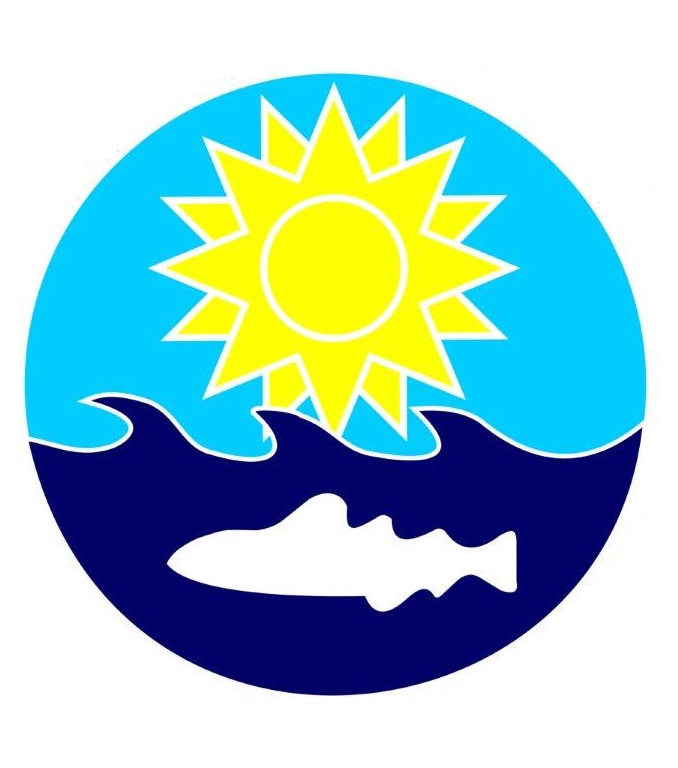 Public Consultation – Multiuse trail
Background
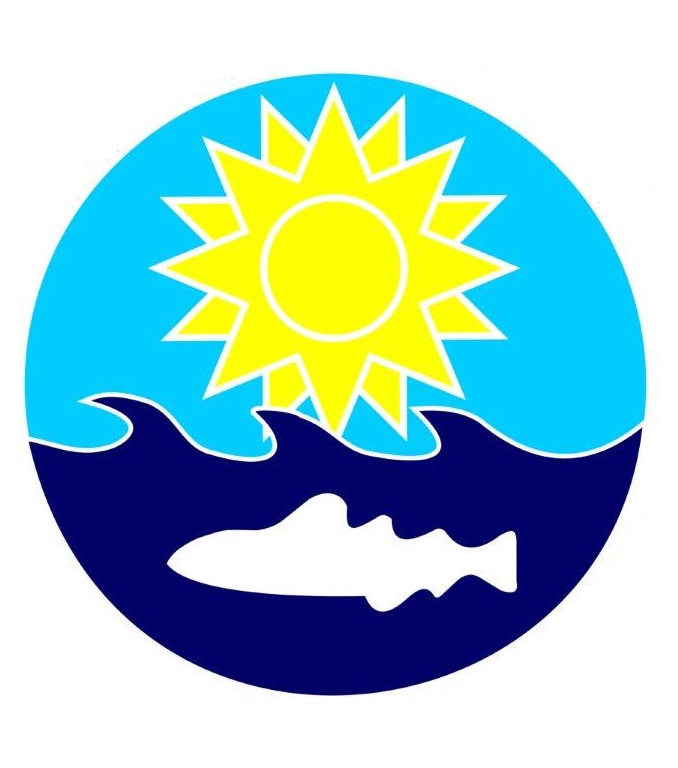 Resident committee
Need for Multiuse Trail network
Discussion with The Town
Background
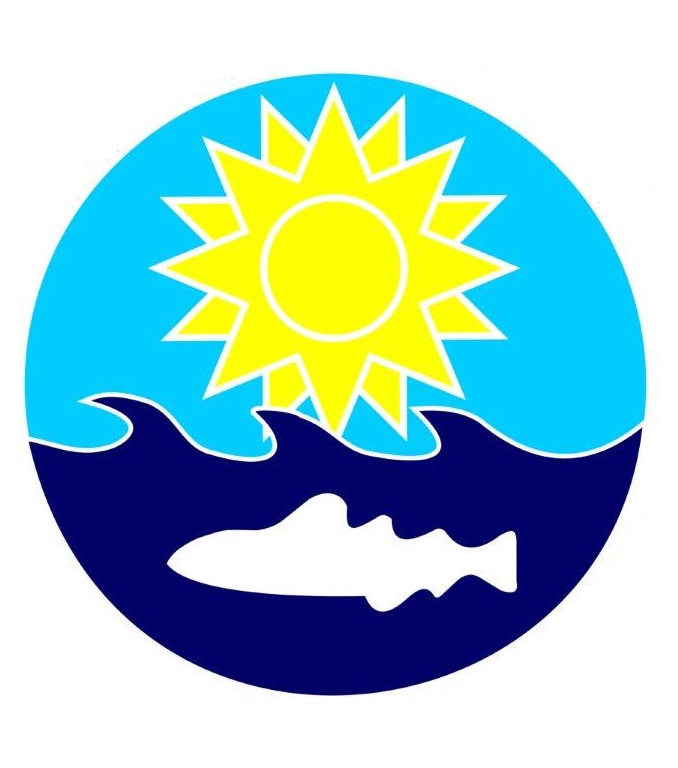 Discussion with Government of NL
Environmental Assessment
Permitting
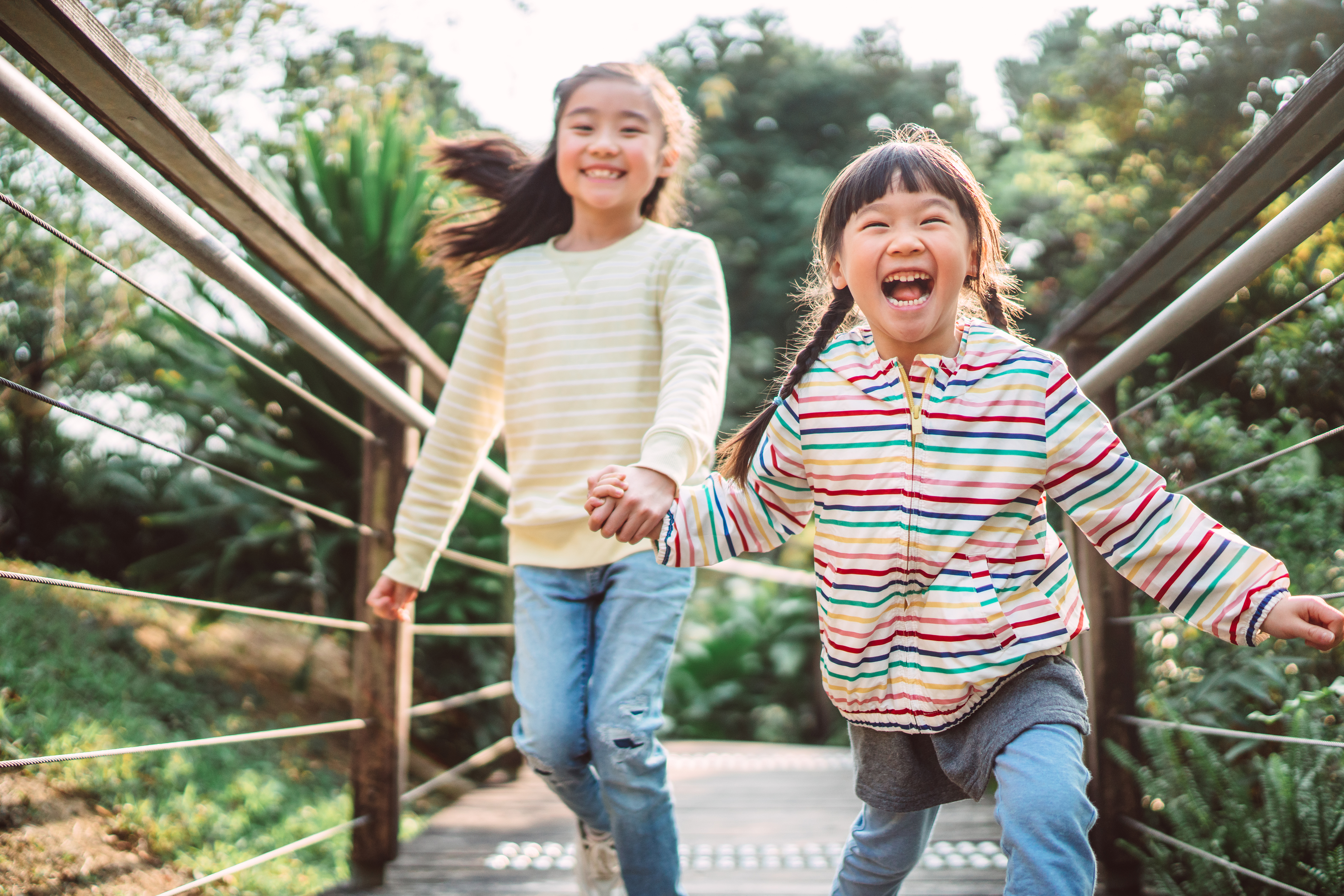 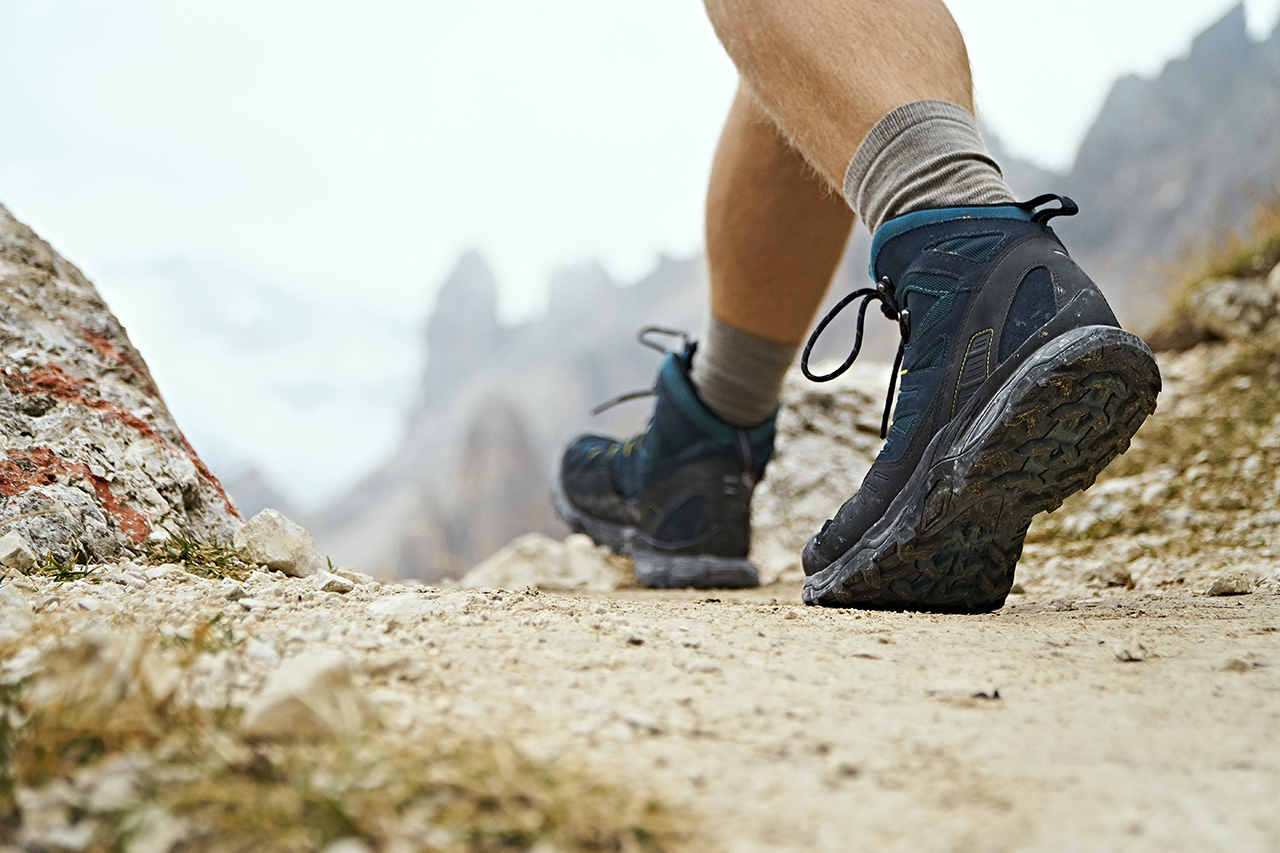 Connectivity of community
Recreation Opportunities
Economic Development Impact
Decrease road use of ATVS
Benefits of multiuse trail
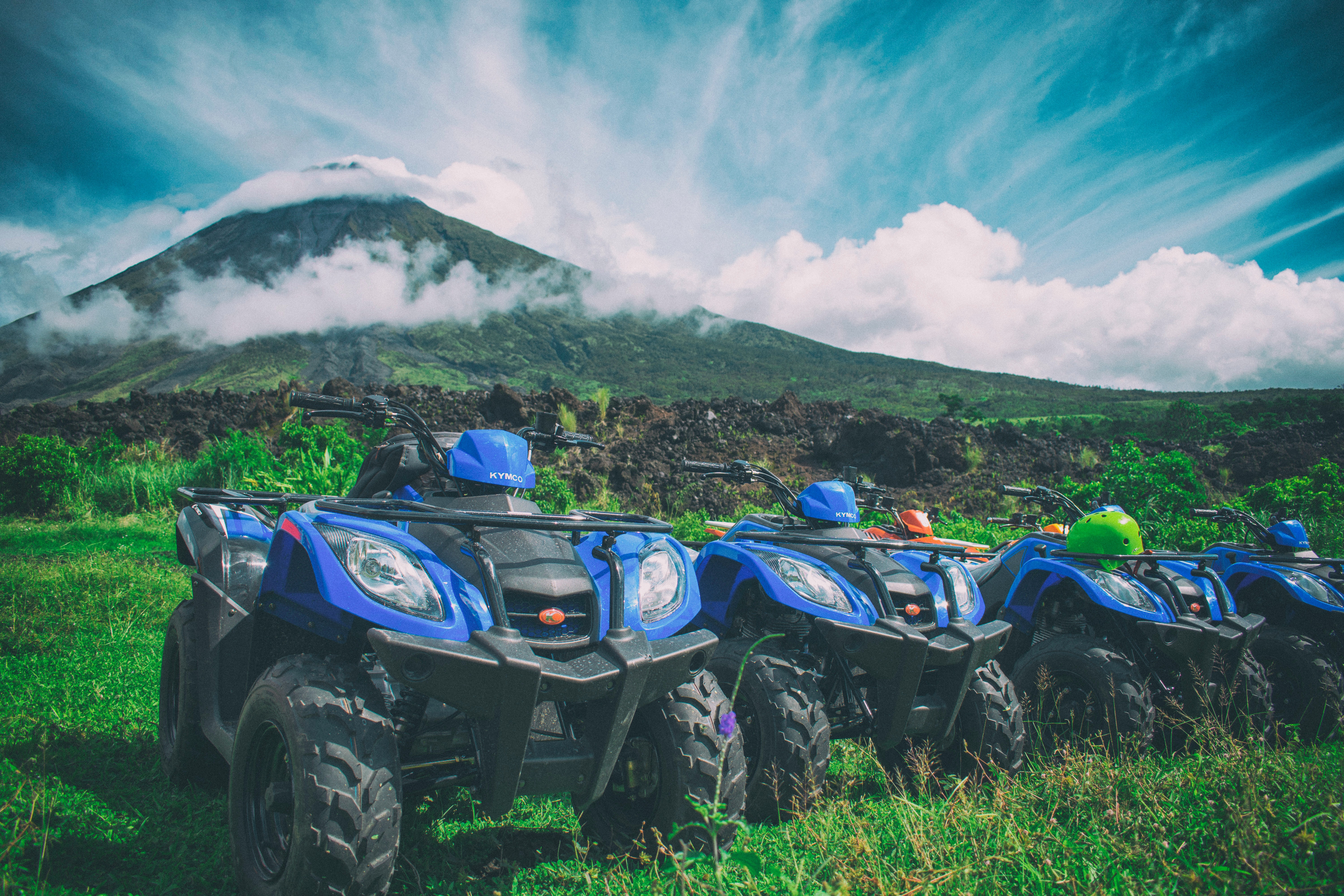 Crown Land Permit
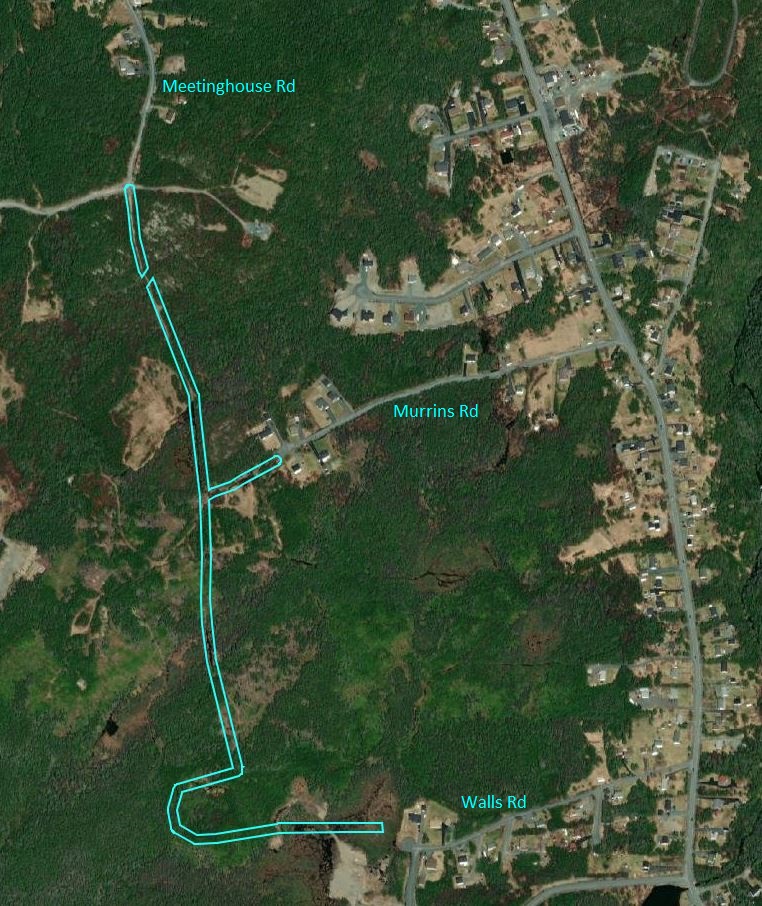 Current area for trail development
Resident Feedback


Thank you
Today